Габдулла Тукай
Тукай Габдулла Мухамедгарифович
родился 14 (26) апреля 1886 года в деревне Кушлауч Казанской губернии (ныне Арского района Республики Татарстан) в семье приходского муллы.
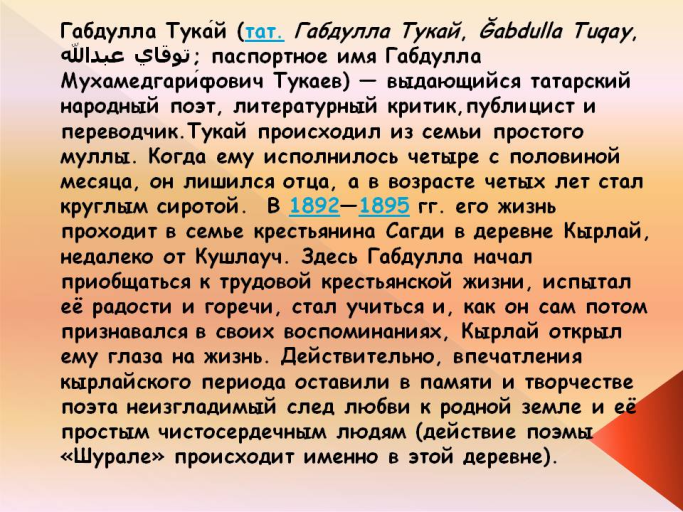 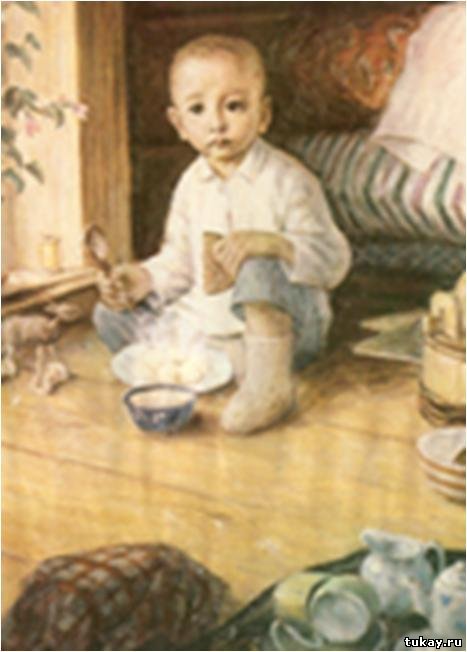 К 4 годам Габдулла остался сиротой. Началась его жизнь у чужих людей.
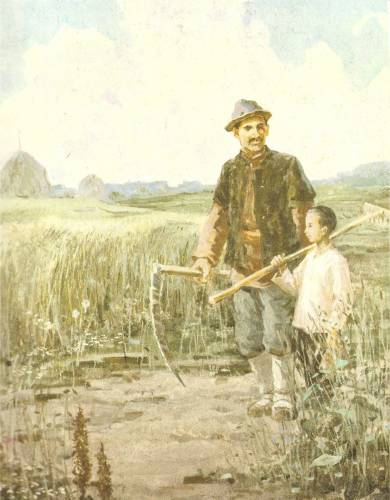 Габдуллу отдали на воспитание крестьянину Сагди в деревню Кырлай. С ранних лет он начал трудиться.
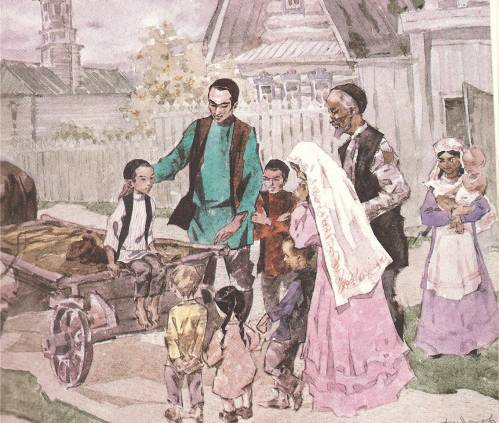 Впечатления кырлайской поры оставили в его творчестве неизгладимый след, привили любовь к родной земле и ее людям.
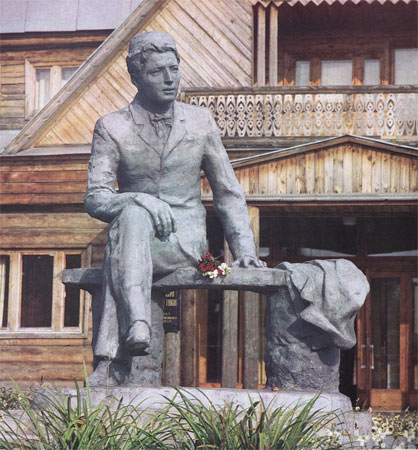 Памятник Г.Тукаю в деревне Кырлай, где поэт провел своё детство.
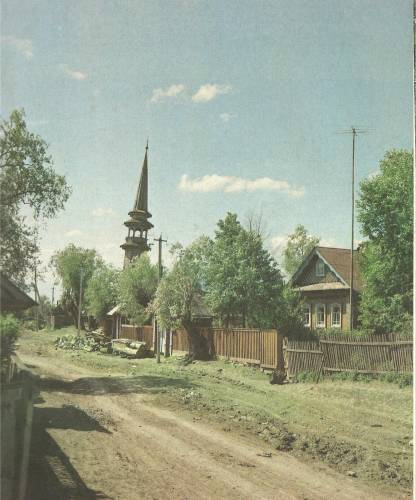 Габдулла Тукай много и упорно учился, сначала в школе при медресе.
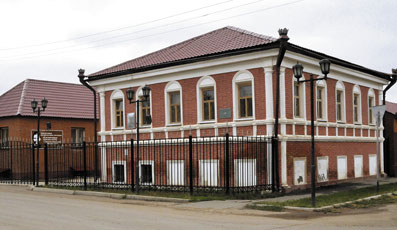 медресе «Мутыгия»
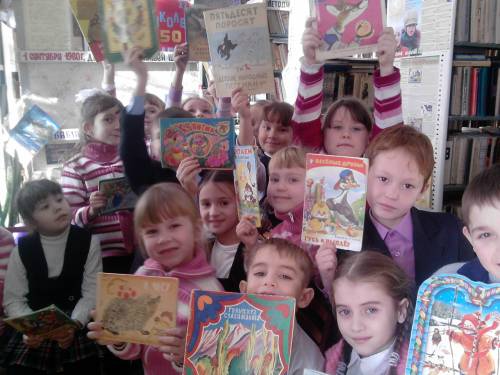 Габдулла Тукай любил детей и  написал для них много сказок.